Le col Hampta
Ma randonnée entre les montagnes aux Himalayas
Où?
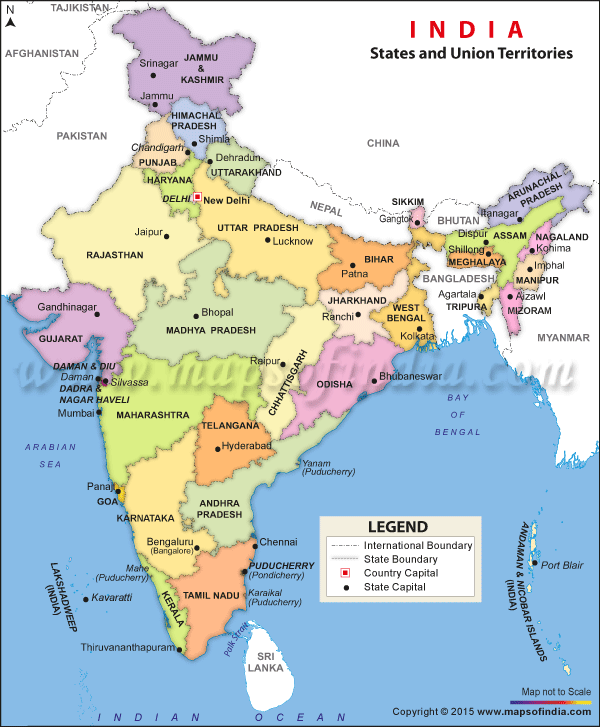 En Inde du nord 
Les montagnes Himalayas
A 2 heures de Manali
La Préparation
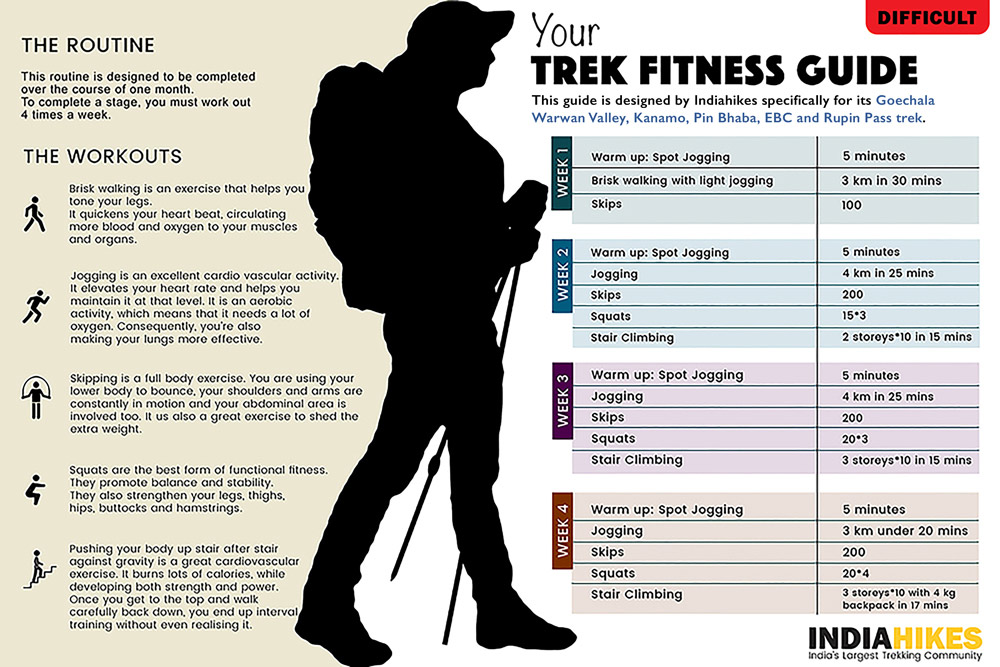 Courir beaucoup
Faire des exercices de ventilation  
Éviter la nourriture mauvaise et 
dangereuse
Le Trek
7 jours 
Réveil à 5h du matin
9230ft-15870ft-10300ft  
40 km 
Les vallées de verdure et les montagnes de glace
Les Ânes
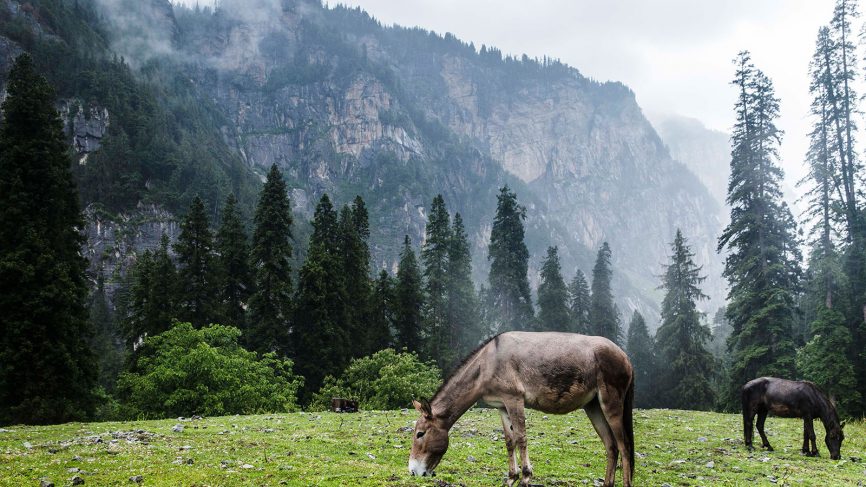 Le porteur 
L’ambulance
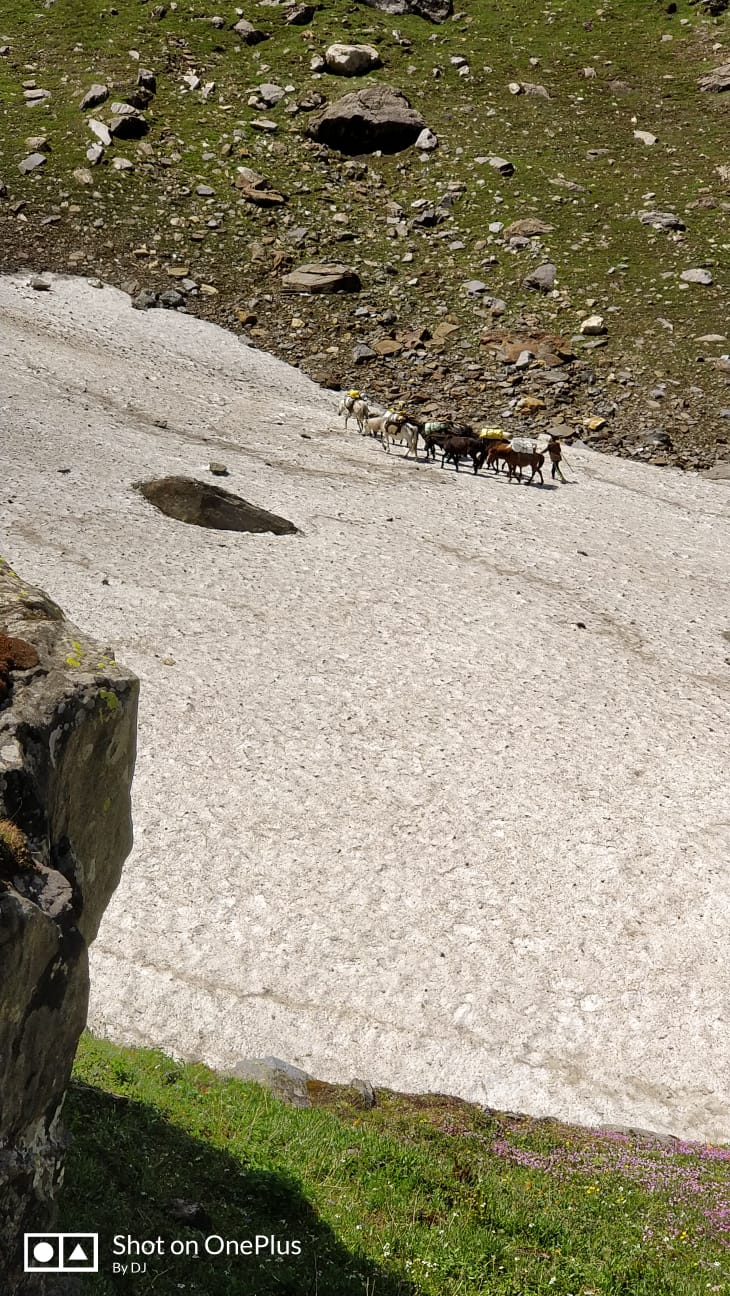 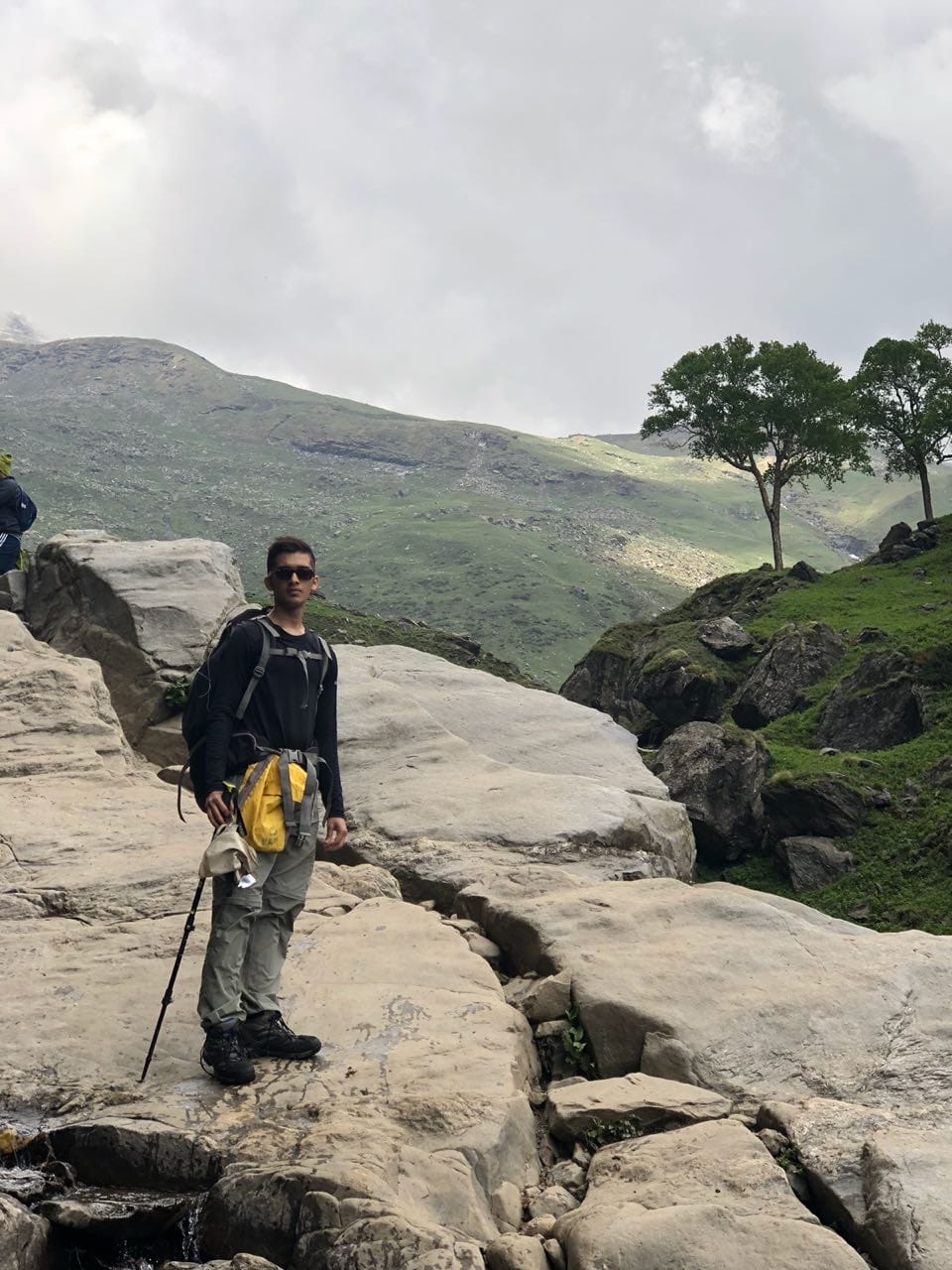 L’équipement
Sac à dos - 80 litres 
Vêtements d’hiver 
Chaussures imperméables  
Bâton de trekking 
Tente et sac de couchage 
Médicaments
AMS et HAPE
Le mal de tête 
La perte d’appétit 
La nausée

La faiblesse grave 
La tension artérielle basse  
Les problèmes de respiration
Mon expérience
La volonté 
La discipline 
La coordination  
L’importance de la positivité
La valeur des choses dans nos vies